Dr Angela CoganHead of Student Support, University of Glasgow School of Medicine‘Responsibility for linking students to supports and services on and off campus '
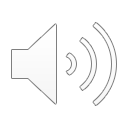 Responsibility for linking students to supports and services on and off campus
Linking third year medical student, Anya, with –
University medical school leads
University Occupational Health
University Disability Services
GP at home address
GP at term time address
Local Community Mental Health Team
And staying in touch via Student Support Meetings
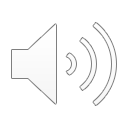